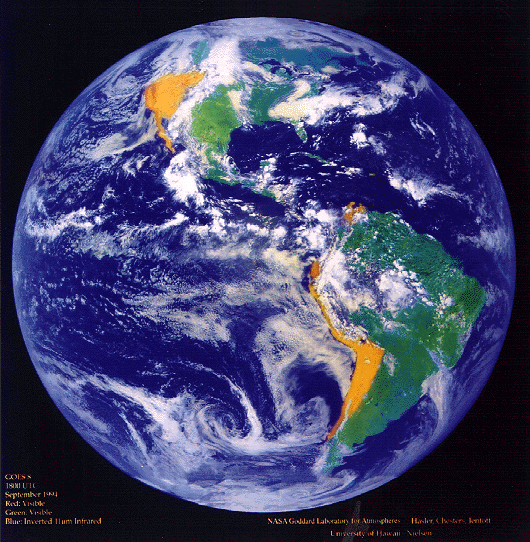 1.  The Earth has one big ocean with many features.
It is the main feature of Earth – covering about 70% of its surface.
It is one large ocean with many basins – including the North Atlantic, South Atlantic, North Pacific, South Pacific, Indian and Artic. 
The basins are connected through a large circulation system powered by wind, tides, the force of the Earth’s rotation and the sun.
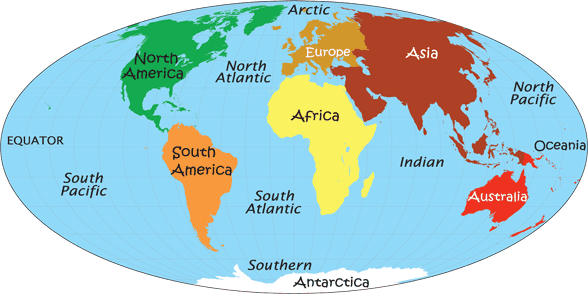 The ocean is an integral part of the water cycle and is connected to all of the earth’s water reservoirs via  evaporation and precipitation processes.
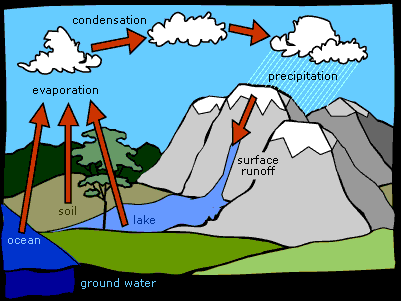 The ocean and life in the ocean shape the features of the Earth. 
Many of the earth’s materials (eg rocks) were formed in the ocean.
Sea level changes and erosion has changed the physical shape of land.
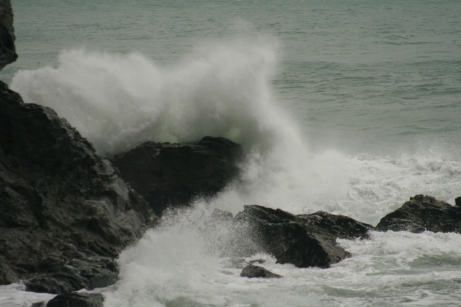 3. The ocean is a major influence on weather and climate.
The ocean controls the weather because it dominates the Earth’s water, energy and carbon systems.
Most rain that falls on land originally evaporated from the tropical ocean.
The ocean dominates the Earth’s carbon cycle. It  absorbs roughly half of all carbon dioxide added to the atmosphere.  
The ocean has had, and will continue to have, a signiﬁcant influence on climate change by absorbing, storing, and moving heat, carbon and water.
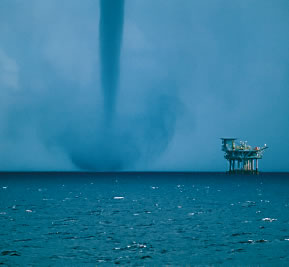 A rotating column of air
(similar to a tornado) creates this water spout in the Gulf of Mexico near an offshore oil rig.
4. The ocean makes Earth habitable
Most of the oxygen in the atmosphere originally came from organisms in the ocean. 
The ﬁrst life is thought to have started in the ocean - the earliest evidence of life is found in the ocean!
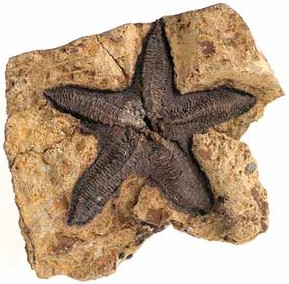 The ocean supports a great diversity of life and ecosystems.
Ocean life ranges in size from the smallest virus to the largest animal that has lived on Earth, the blue whale.
Most of the living space on Earth is in the oceans.  The diversity of habitats and organisms is much greater than that on land. 
Some ecosystems are so deep that they don’t rely on any sunlight!
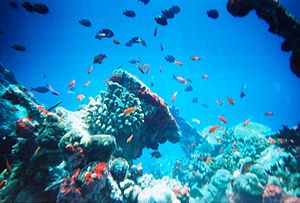 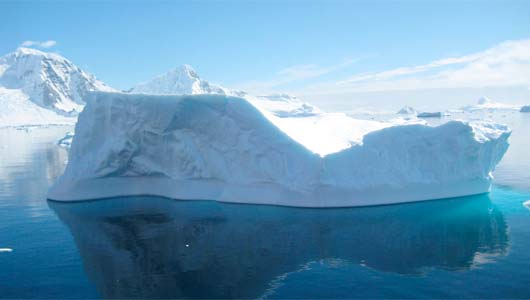 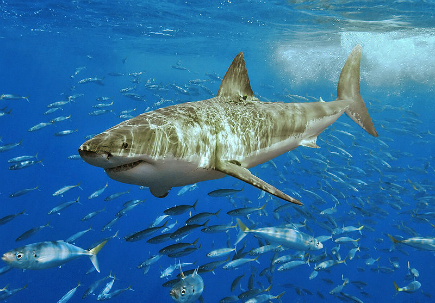 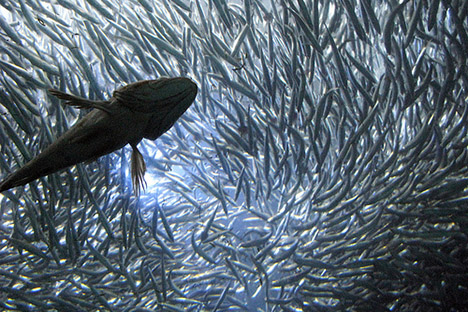 The ocean and humans are inextricably interconnected.
The ocean affects every human life. It supplies freshwater (most rain comes from the ocean) and nearly all Earth’s oxygen. It moderates the Earth’s climate, influences our weather, and affects human health.
From the ocean we get foods, medicines, and mineral and energy resources. In addition, it provides jobs, supports our nation’s economy, serves as a highway for transportation of goods and people.
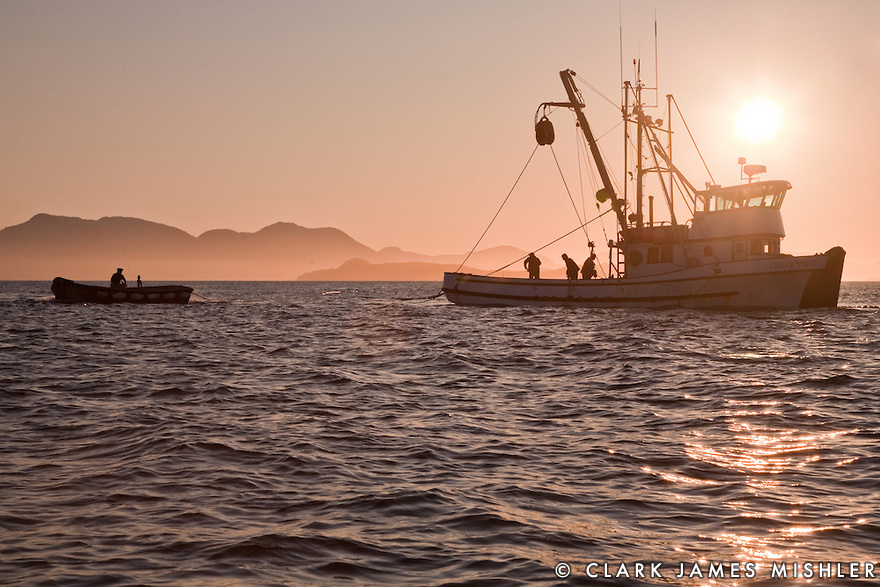 Humans affect the ocean in a variety of ways.  We take out resources.  We pollute the ocean – pumping in our waste both directly and indirectly.  We make physical changes to beaches, shores and rivers. 
In addition, humans have removed most of the large vertebrates from the ocean.  90% of the largest fish like tuna, swordfish and cod are now gone because of over fishing.
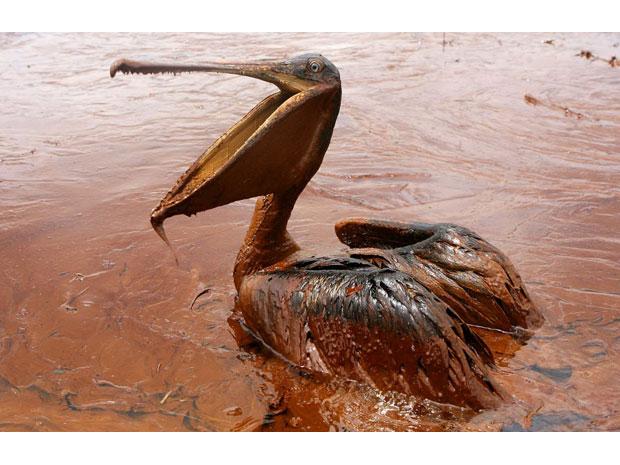 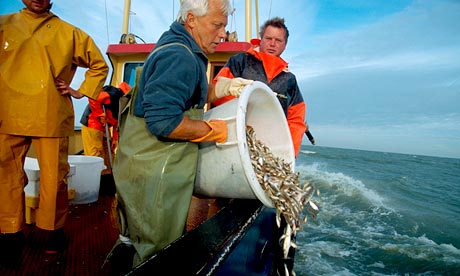 The ocean is largely unexplored.
The ocean is the last and largest unexplored place on Earth— less than 5% of it has been explored.
Understanding the ocean is more than a matter of curiosity. Exploration, inquiry and study are required to better understand our oceans so we can protect them.
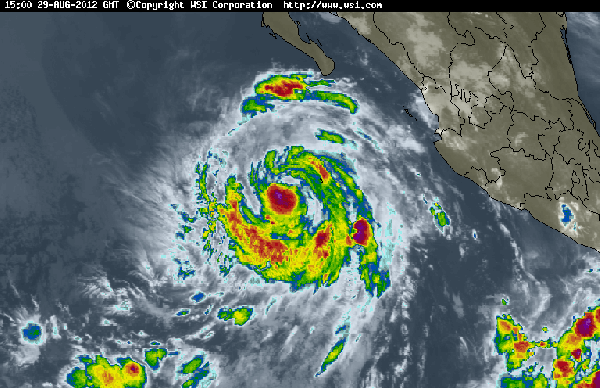 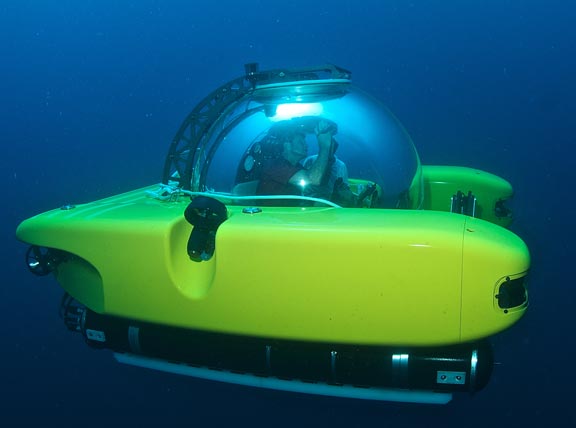 Links: http://childrenseyesonearth.org/contest/fr/content/stand-our-oceans

http://www.coexploration.org/oceanliteracy/documents/OceanLitChart.pdf

http://video.nationalgeographic.com/video/environment/habitats-environment/habitats-oceans-env/why-ocean-matters/